Нахождение числа  по доле
урок математики в 3 классе
ОС «Школа 2100»
Садикова Ия Владимировна,
учитель МБОУ «СОШ № 48»
               г. Кемерово
№ 1                      ВСПОМИНАЕМ ТО, ЧТО ЗНАЕМ
12 см
B
D
1
2
1
4
1
3
1
6
1
12
Чему равна длина
этого отрезка?
,
,
,
,
№ 1                      ВСПОМИНАЕМ ТО, ЧТО ЗНАЕМ
12 см
B
D
1
2
1
4
1
3
1
6
1
12
Чему равна длина
этого отрезка?
,
,
,
,
1
2
1
3
4 см
от 12 см =
от 12 см =
6 см
1
12
12 см : 2 = 6 см
12 см : 3 = 4 см
от 12 см =
1 см
12 см : 12 = 1 см
1
4
1
6
от 12 см =
3 см
от 12 см =
2 см
12 см : 4 = 3 см
12 см : 6 = 2 см
ФОРМУЛИРУЕМ ПРОБЛЕМУ
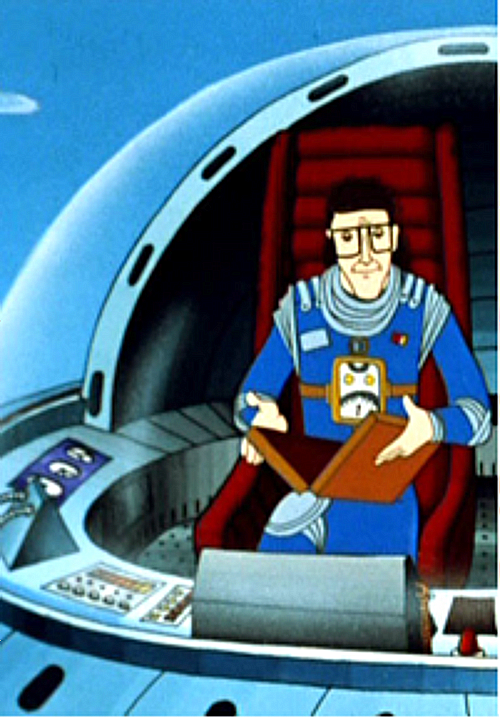 Профессор Селезнёв – папа Алисы, специалист по космозоологии, директор московского космического зоопарка. Он часто совершает экспедиции на другие планеты в поисках новых животных.
ФОРМУЛИРУЕМ ПРОБЛЕМУ
Папа подарил мне трёх снуриков и сказал, что это только четвёртая часть всего подарка. Остальных снуриков он подарит мне после очередной экспеди- ции. Мне не терпится узнать, сколько всего снуриков подарит мне папа. А как посчитать, я не знаю. Поможете?
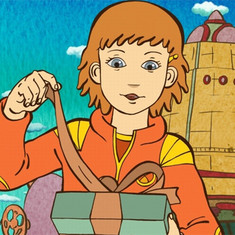 ФОРМУЛИРУЕМ ПРОБЛЕМУ
Тема урока: Нахождение числа по доле
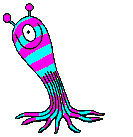 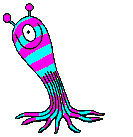 ?
1
4
= 3 сн.
УЗНАЁМ НОВОЕ
Тема урока: Нахождение числа по доле
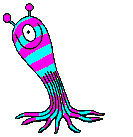 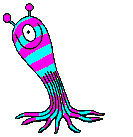 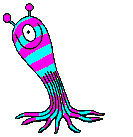 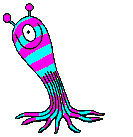 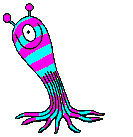 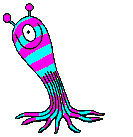 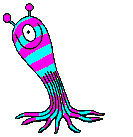 ?
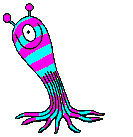 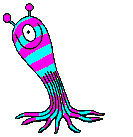 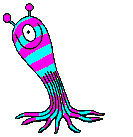 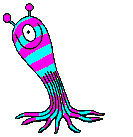 K
M
N
1
4
= 3 сн.
3 ·  4 = 12 (cн.) – собирается подарить папа Алисе.

Ответ: 12 снуриков.
ПРИМЕНЯЕМ НОВЫЕ ЗНАНИЯ
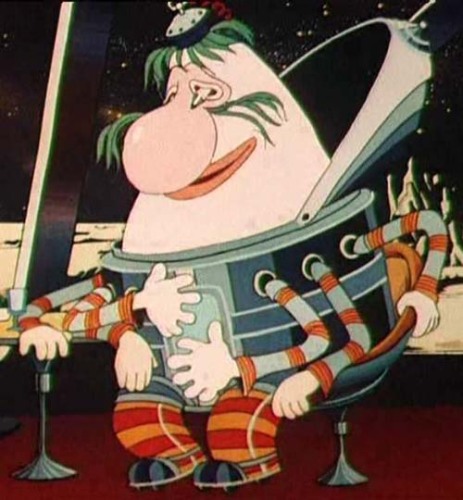 Громозека – 
инопланетянин с планеты Чумароза, профессор космоархеологии.
№ 6 а                         ПРИМЕНЯЕМ НОВЫЕ ЗНАНИЯ
Сколько лет Громозеке, если  ⅕ его возраста составляет 16 лет?

                                                целое – ?  лет
              
      ⅕ - 16 лет   

       16 · 5 = 80 (л.) – возраст Громозеки.
      Ответ: 80 лет.
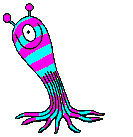 Чтобы найти неизвестное число по его доле, надо долю 
этого числа умножить на число долей.
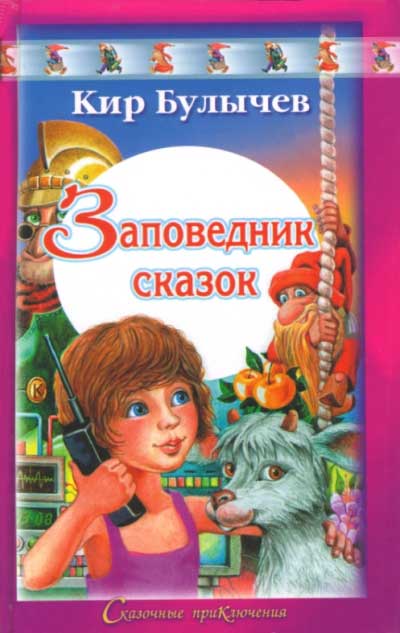 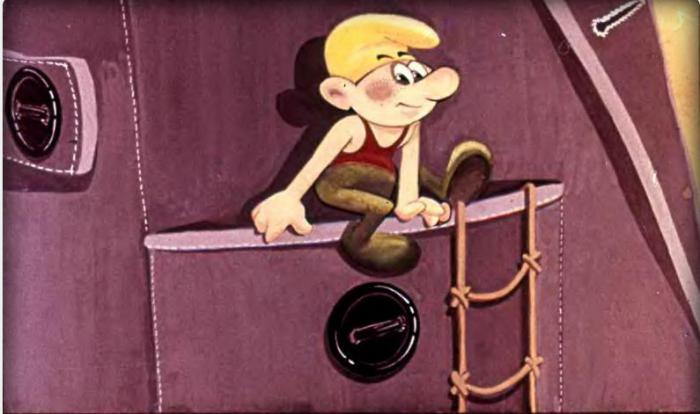 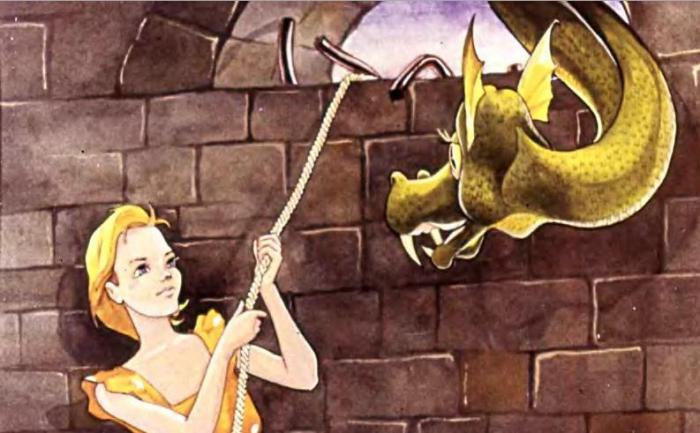 № 6 б                         ПРИМЕНЯЕМ НОВЫЕ ЗНАНИЯ
Гном Веня - ? на 89 лет старше
Алиса - ?   ⅟10 от 
Громозека – 80 лет
ПОДВЕДЁМ ИТОГ
Интересное
Творческое
Обучающее
Главное